Making an Advocate Out of Your Principal:
10 Easy Strategies
Marcia Neel
January 15, 2015
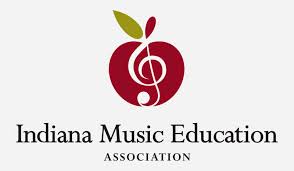 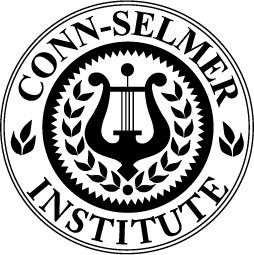 The Two Querries…
What Do Principals Really Think?


2.	What Have You Done to Make an Advocate out of Your Principal?
1. What I love best about my music teacher is 
that he/she is. . .(here we go!)
Caring
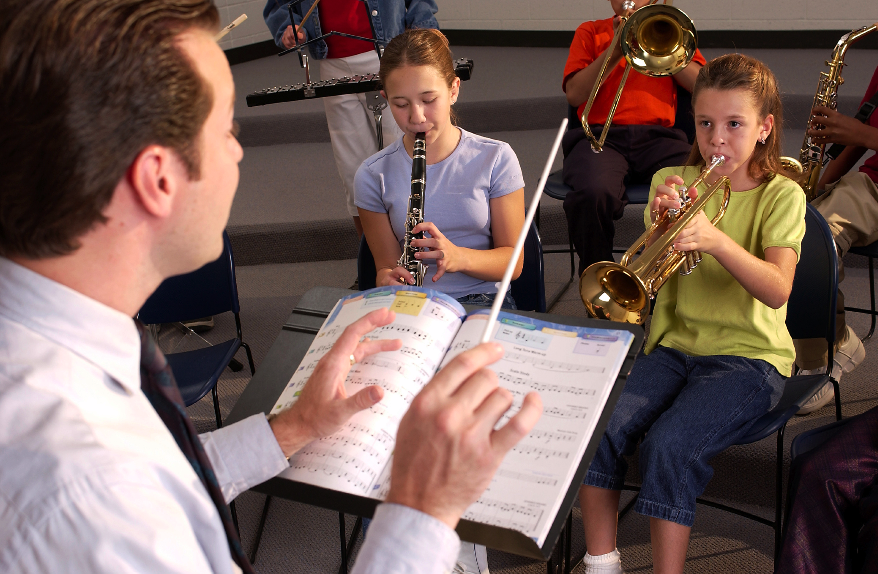 Dedicated
Passionate
Committed
Success-oriented
Organized
Dynamic
Positive
A Team Player/Builder with Students, Staff and Parents
1. What I love best about my music teacher is 
that he/she is. . . (cont.)
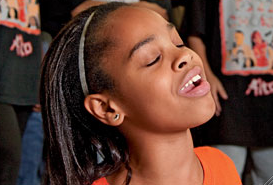 Communicative
Encouraging
Flexible
Professional
Creative
Talented (Performer)
Intense (In a Good Way)
Effective with Pedagogy
1. What I love best about my music teacher is 
that he/she is. . . (cont.)
Responsible
	Collegial
	Motivational
	Inspirational
	Helpful
	Content-oriented	
	A Music Advocate (Recruiter)
	Demanding (Self and Students)
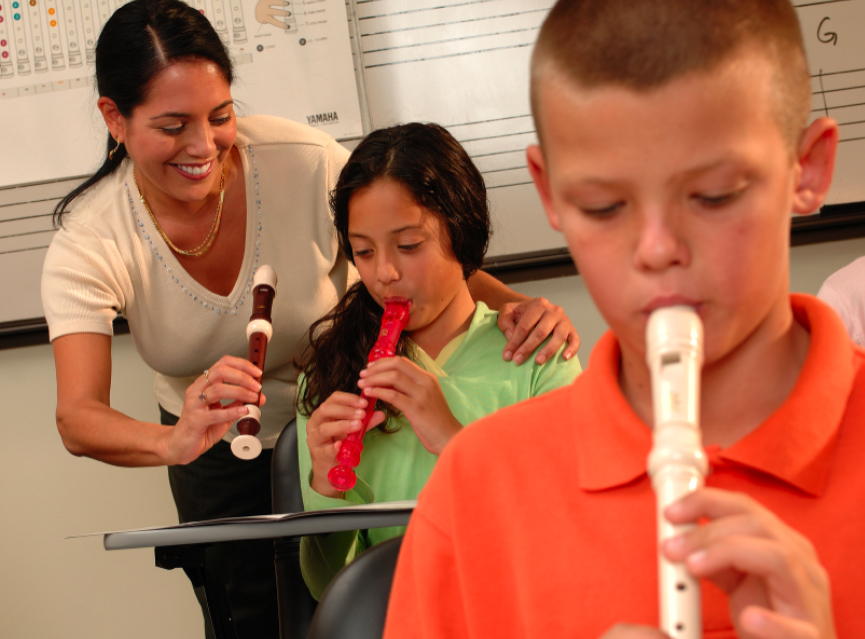 2. To improve the music program, I would ask my music teachers to. . .
Communicate ! Communicate! Communicate! 
	Coordinate/Collaborate with Colleagues
	Articulate with Feeder Schools More 
	Recruit/Retain More 
	Focus on Building Group Identity
	Promote More
	Perform More
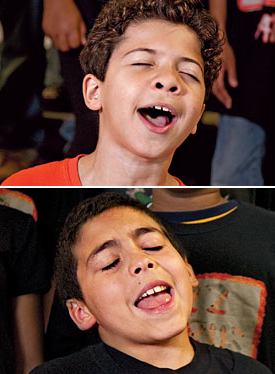 2. To improve the music program, I would ask my music teachers to. . .(cont.)
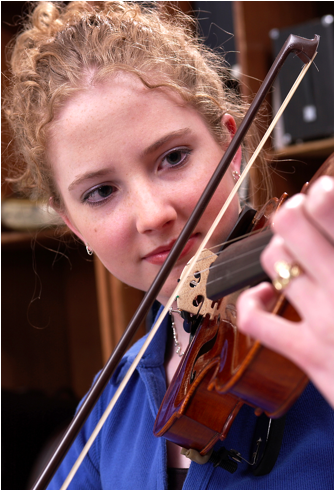 Help Administrators to Help Them 
		(esp. on Class Sizes)
	Extend Learning Into the Community
	Develop More Partnerships
	Incorporate School-wide Objectives
	Assess Their Own Programs More
		Often
3.  What troubles me most is that he/she is not. . .
Passionate
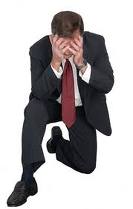 Considerate of the “Big Picture”
Communicative
Demanding Enough
Managing the Classroom Well
Lesson-planning Effectively
Even-tempered
A Team Player
Organized
What Have You Done to Make an Advocate Out of Your Principal?
“I communicate and keep my principal informed.”
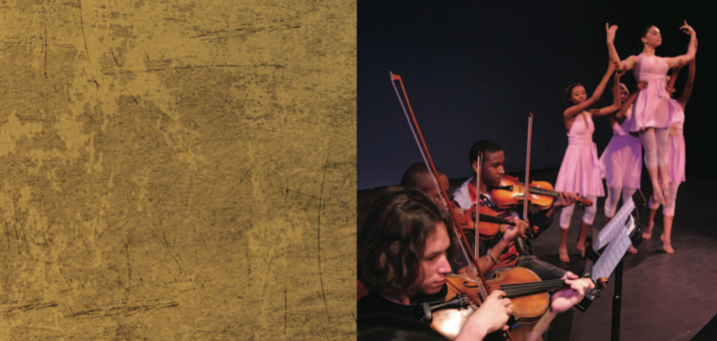 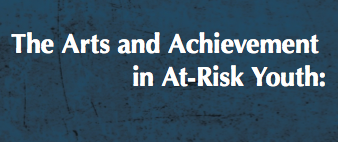 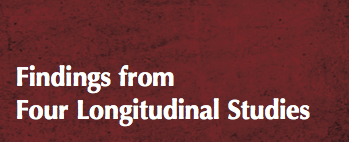 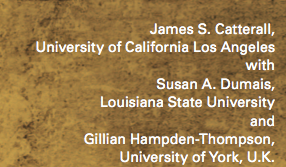 “I communicate and keep my principal informed.”
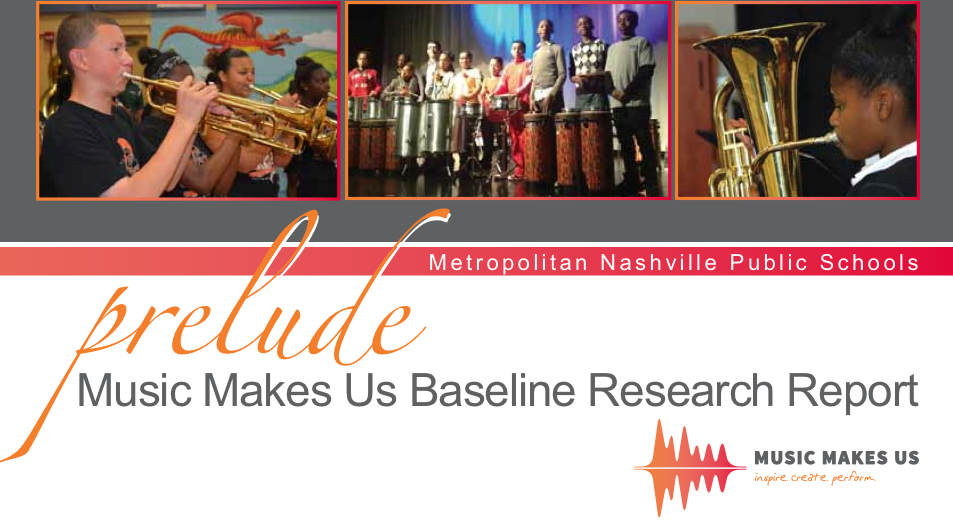 Always Have Small Ensembles READY to Perform

Invite Her (and Faculty) to PERFORM in the Holiday Concert

Copy Him on All Correspondence

Communicate Music Advocacy Information

Took him Golfing
. . .He Won!!!!
Sometimes Though --  It Seems As If Principals TRY To Trip Us UP!
http://www.youtube.com/watch?v=dzuVvlAuZmY
It’s a Team Effort!
1. Engage Your Principal
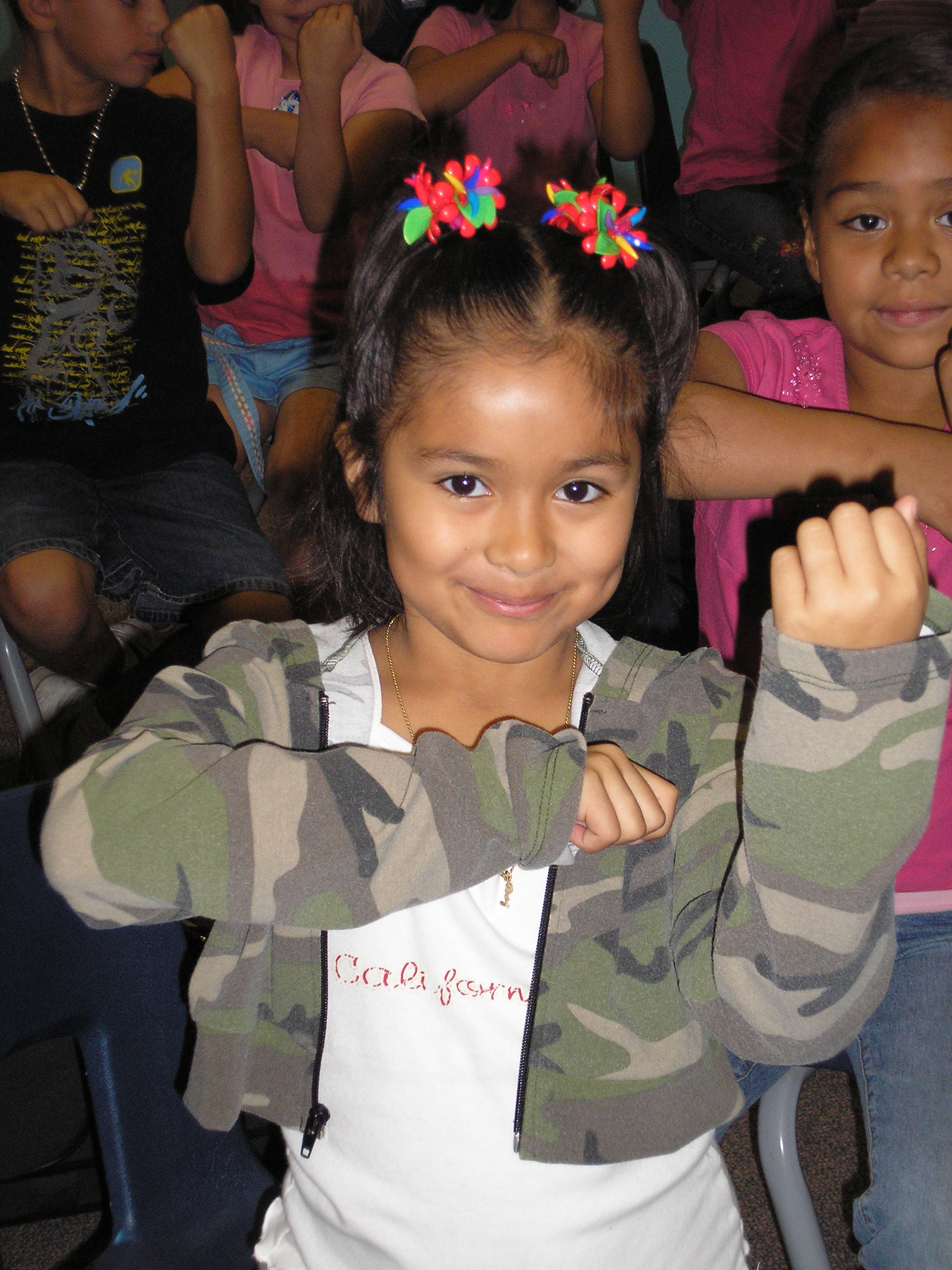 Come on down. . .

“Help me give out 
instruments to the kids!”
1. Engage Your Principal
Come on down. . .

“I need an audience to help the students prepare for…”
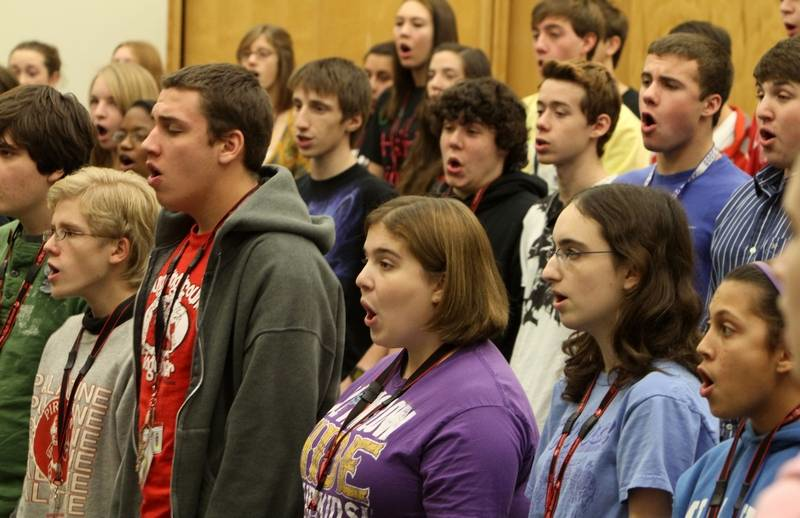 1. Engage Your Principal
Come on down. . .

“Could you give a presentation to the Booster Parents?”
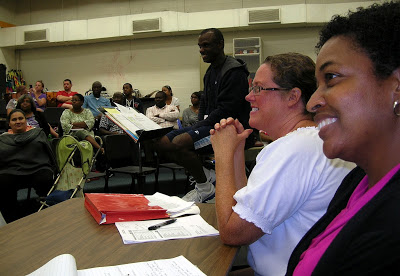 1. Engage Your Principal
Come on down. . .
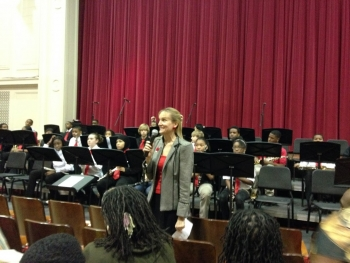 “Could you provide Opening Remarks at our upcoming concert?”
Praise your administrator in front of the 
	parents for their support. 

Have students present a signed, framed print.
2. Ask your students to complete the sentence, “Music makes the difference because. . .” then use their responses.
“…when you’re sad and then you hear music, it will cheer you up. And when you’re down, it will make you get up from where you are and start dancing. Music will always be there for you.”
Music Makes the Difference Because…
“…it makes me feel free and like nobody is judging me.”
“…it helps me express my feelings into something other than words.  Music makes you want to dance, and sing out loud; it can cheer you up, even on the gloomiest days.”
Music Makes the Difference Because…
“…it’s a perfect way to tell and show how you feel.”
“…hearing music helps me work and helps me be the person I want to be.”
“…it gives you a feeling; a feeling that makes you think you can do anything whether it’s doing chores, finishing your homework, or even reaching your goals in life.”
2.  Ask your students to complete the sentence,
    “Music makes the difference because. . .”

      Use their responses. . .
a. 	In your upcoming concert programs
b.	In your school newspaper’s “music corner” (Don’t have a “music corner?”   You know what to do!)
c.	As copy for making banners/posters to display around the school
d.	As copy for recruitment fliers and posters at feeder schools
e.	As copy for IMEA publications
f.	As copy for a publication about your school’s FANTASTIC music program
3.	Retrieve information about the value of studying music - quote it in any of the above outlets but especially on recruitment information! Share with your supervisor.
HINT: Start by visiting:
musiced.nafme.org/resources
supportmusic.com
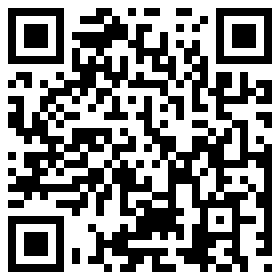 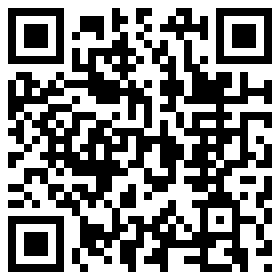 4.	Recruit 24/7
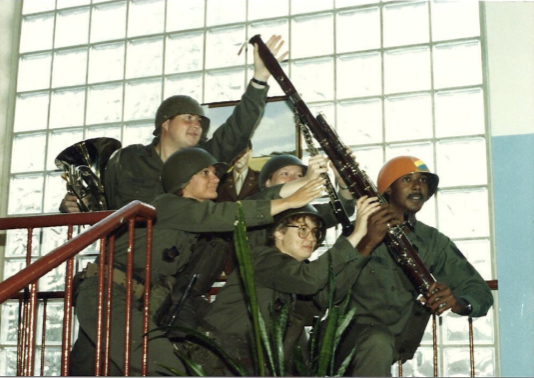 5. Recruit 24/7 – Keep Music Education Strong
GREAT FOR PARENT NIGHTS!!!!!
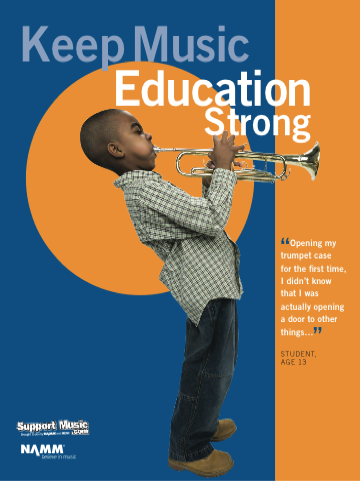 Recently Revised to include the Very Latest Research and Statistics on the Benefits of Music Education. 

FREE COPIES of assorted brochures available from
SupportMusic.com
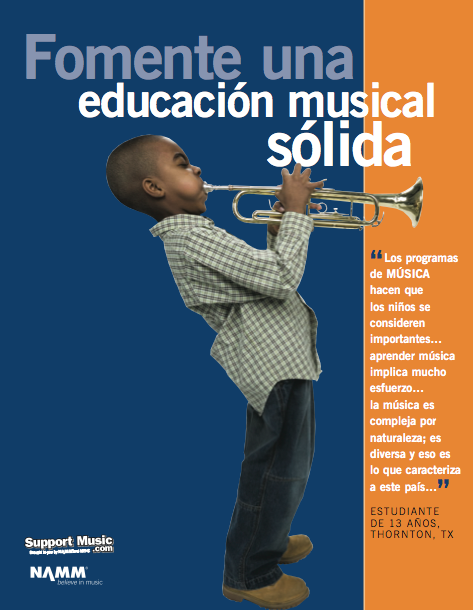 6.	In your next concert program, include an insert designating each attendee as a member of the newly-formed Mozart Middle School Coalition for Music Education/Music Boosters Club/Committee to Promote Music Education

a.  To help make the program better for those they love
b.  To help establish the program as a school-wide entity using a positive approach
d.  To feel invested  -- i.e. “buy-in”
 						continued. . .
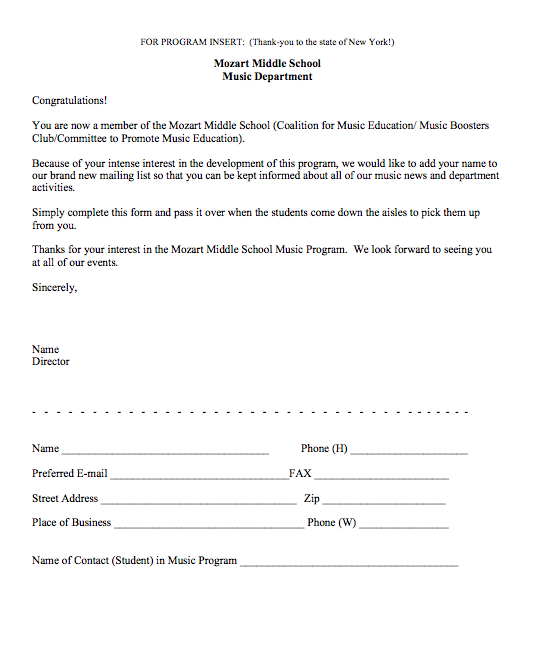 Parents are the ones who have the most important interest at hand.  It is THEIR child’s music education.

They can become your voice if needed.
7.	Let the Information Come Directly 	to YOU!!!
Get on Twitter and start following!!!
	@NAfME
	@MaryLNAMM
	@MusicEdConsult
	@MusicAchCouncil
	@EricWhitacre
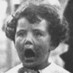 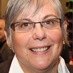 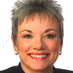 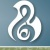 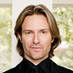 8.	Arrange for a performance for the principal’s meeting, school board, city council, state legislature, etc.  They will appreciate the “good news” for a change.  

BE READY!!!!!!!!
PERFORM WELL!!!!
9.	Create a website, Twitter Account, etc. and communicate, communicate, communicate.  Share the GOOD NEWS!!!!
10.	Come up with a clever version of a “Happy Birthday” song to serenade your school staff on their special day.  THEY WILL LOVE YOU FOR IT! Give away FREEBIES!
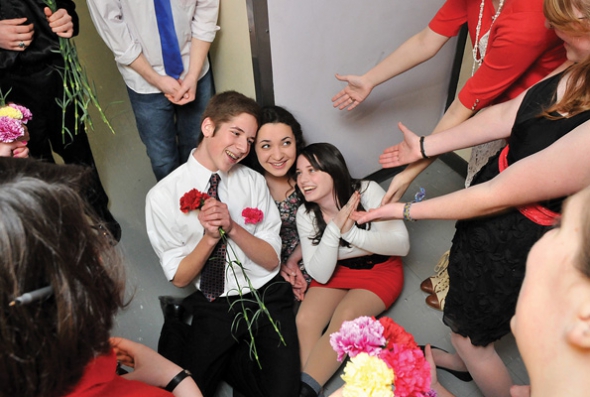 Insert Serenade Photo
Remember. . .Your principal needs YOU!

Be an active, involved member of the faculty.
Take part in as many school activities as you can.
Volunteer to help when needed.  
Organize faculty functions, school food drives, etc. (at least one each semester)
Ask how you/your program can help build school spirit.
11 Leadership Truths from “Dr. Tim”
(From: Leadership, Vision, Commitment, Action)
1. If you let other people do it for you, they will do it to you.
2. The harder I work, the luckier I get.
3. 99% responsibility doesn’t work.
4. Yesterday was the deadline for all complaints.
5. Good leaders are scarce so I’m following myself.
6. The things that come to those who wait, 
     may be the things left by those who get there first.
11 Leadership Truths from “Dr. Tim”
(From: Leadership, Vision, Commitment, Action)
7. There is no growth without discontent.
8. We move toward what we picture in our minds.
9. People who believe things can’t be done will go    
     out and prove they are right!
10. Real leaders are the cause, NOT the effect.
11. Learn to create, NOT to compete.
How Can I Do It All?
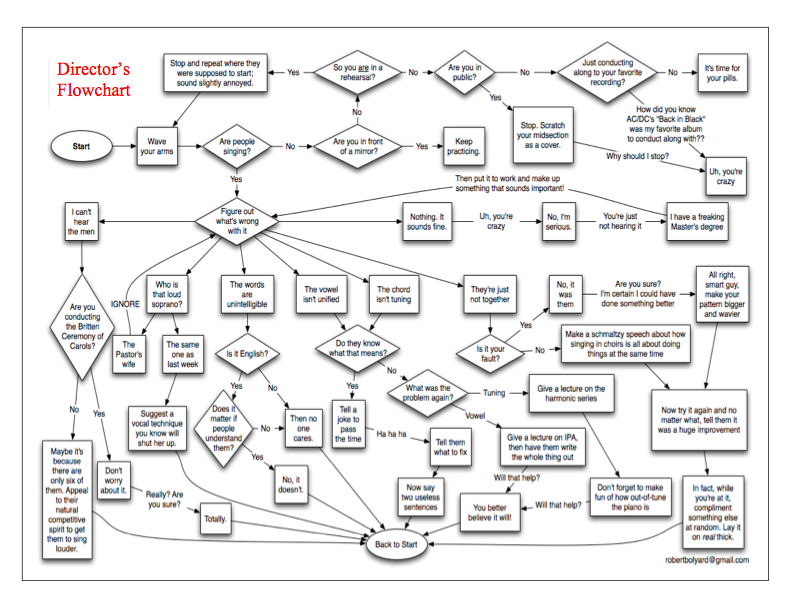 How Can I Do It All?
Stay Focused
on the “Why!”
We are ALL in this 
for the Kids!
ALWAYS SAY, “Thank You!”
Contact Information:
marcia@musicedconsultants.net
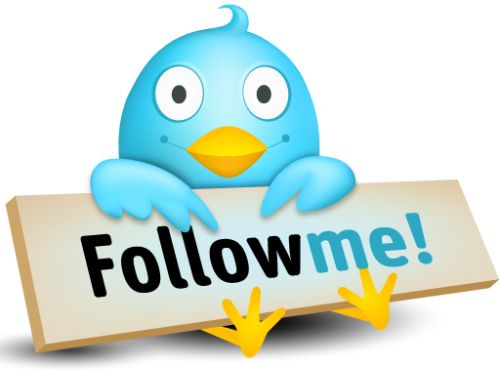 @MusicEdConsult on Twitter
Posted: www.musicedconsultants.net/conference-materials.html
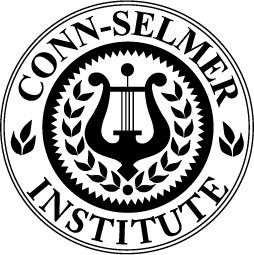 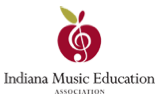